Gradac
Die estre Erwähnung des Namens Gradac erfolgte 1649.
1666. wurde in Gradac eine Schlacht zwischen den venezianischen und osmanischen Streitkräften ausgetragen.
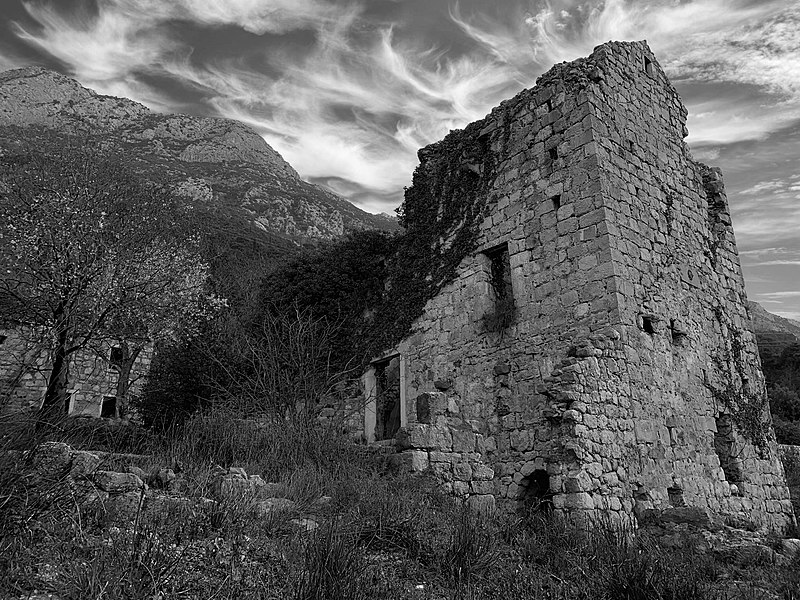 1852. wurde in Gradac eine neue Kirche gebaut, die Kirche St. Michael.
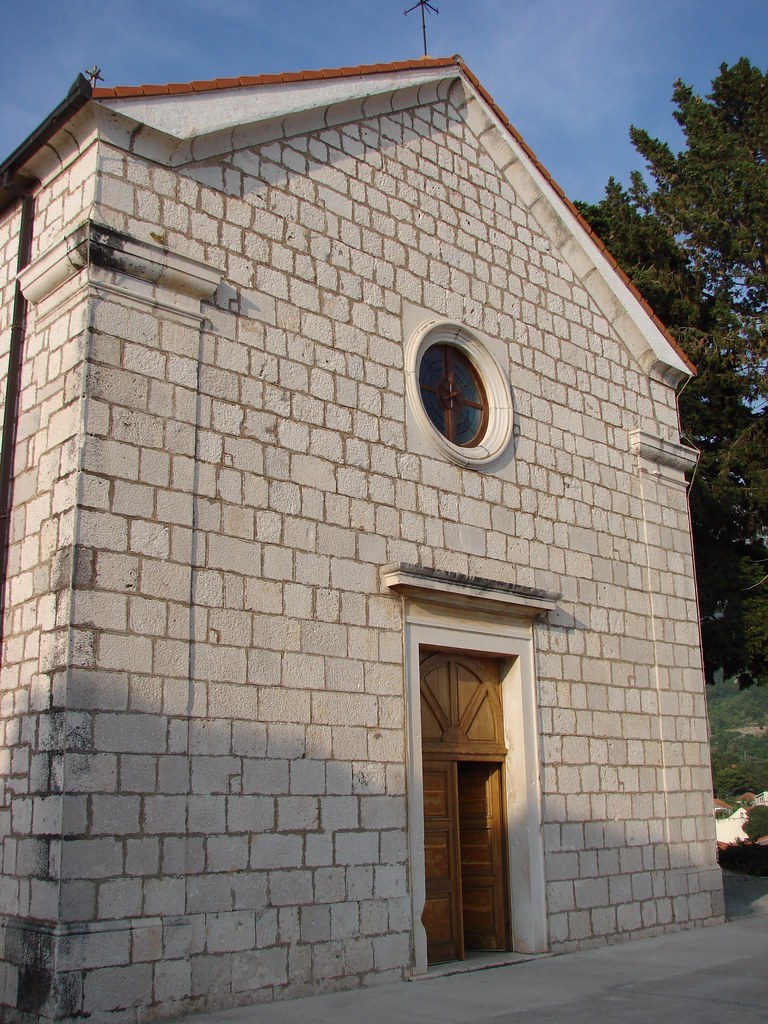 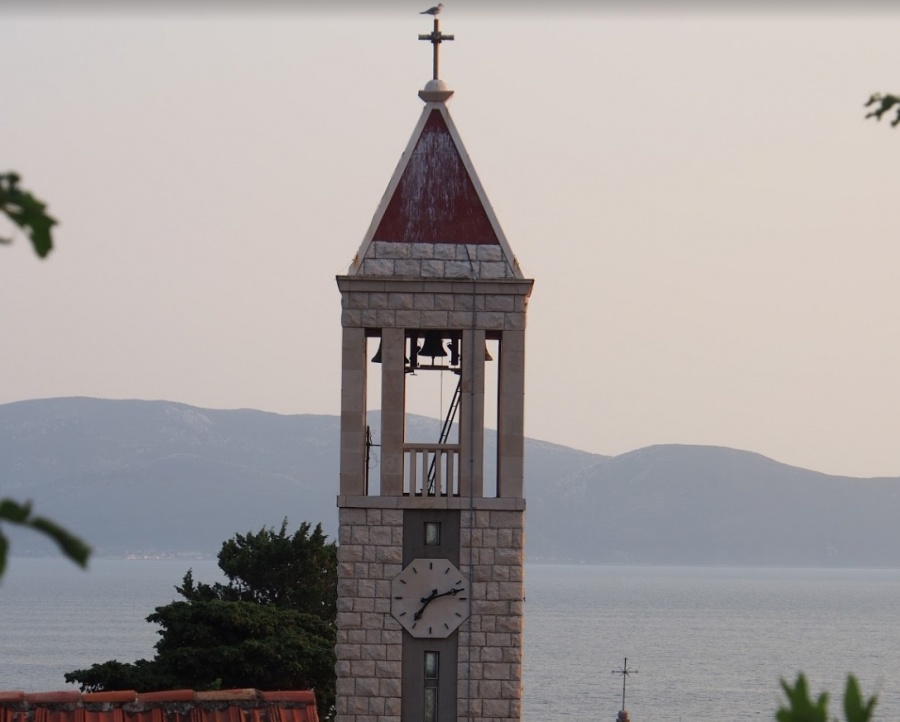 Gradac befindet sieh in Splitsko-Dalmatien Grafschaft. 
Es  ist die südliehste Siedlung im Splitsko-Dalmatien Grafschaft.
Gradac ist 370 Jahre alt.
Gradac hat 1300 Einwohner.
Gradac liegt am Meer.
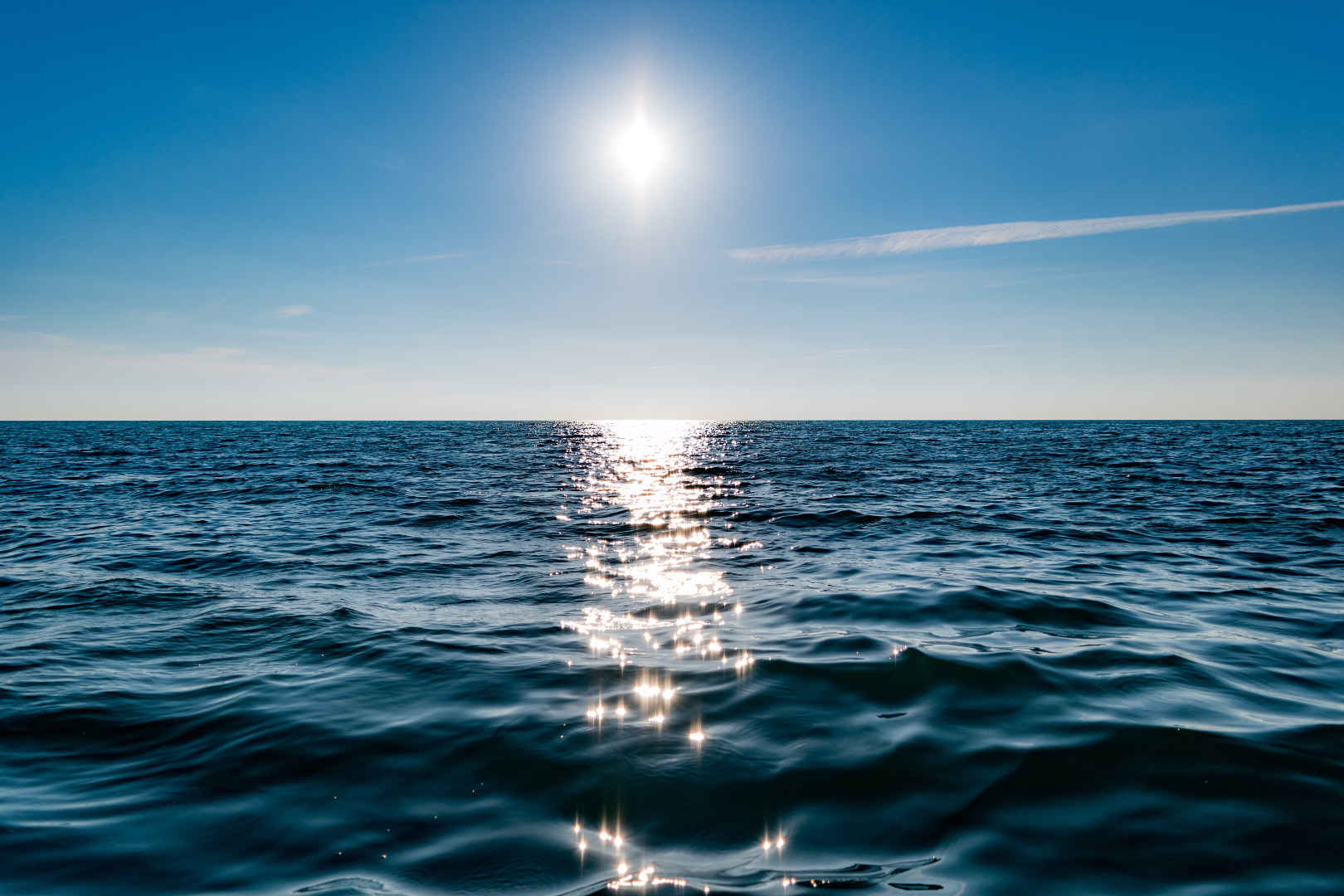 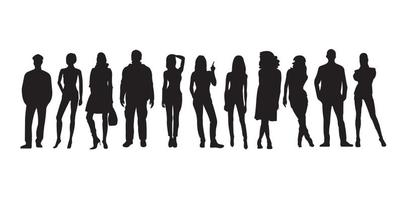 Im Gradac gibt es einen Park, 3 Märkte, einen Bahnhofe, viele Sportplätze, einen Zeitungskiosk, viele Straßen, eine Schule, eine Kirche , eione Apotheken, ein Krankenhaus, viele Bäckereien, ein Museum, viele Restaurants und viele Häuser.
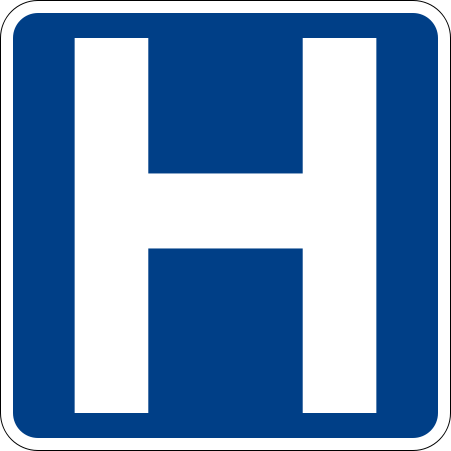 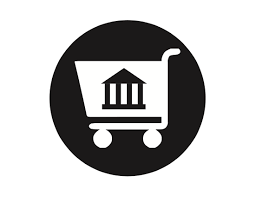 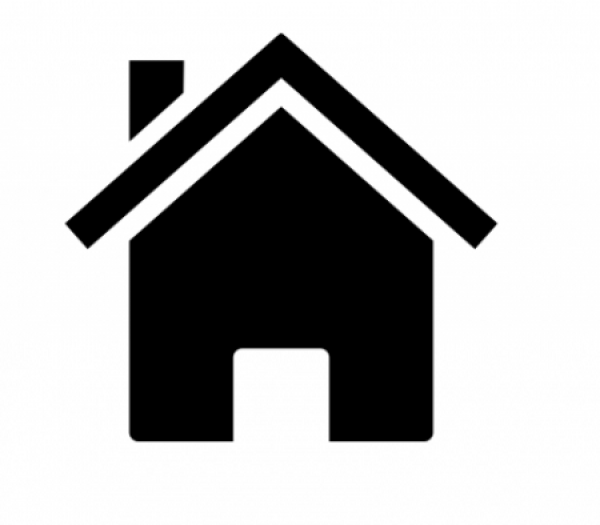 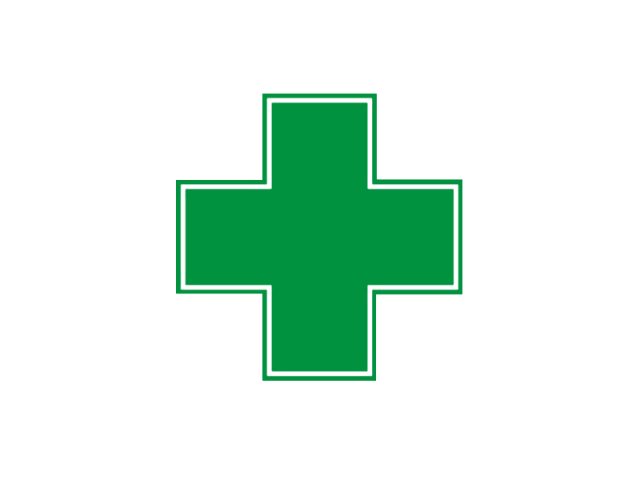 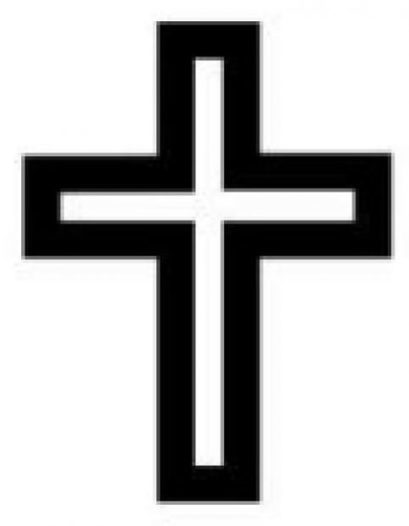 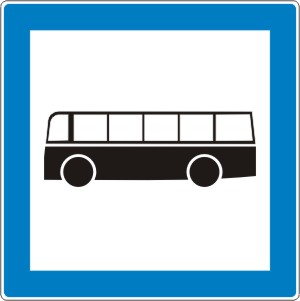 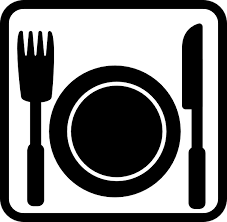 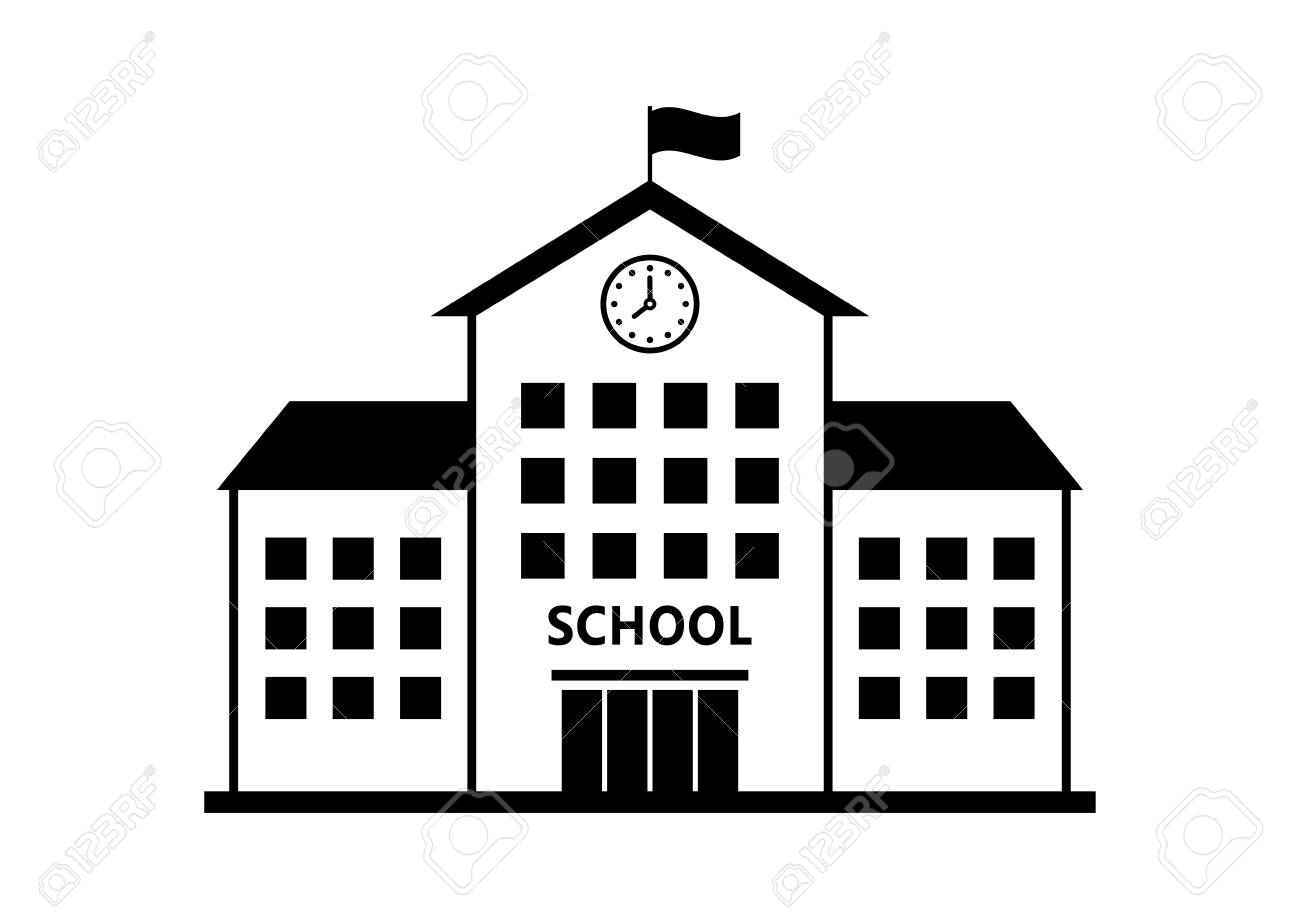 Landwirtschaft, Fischerei und Olivenanbau wurden in Gradac entwickelt.
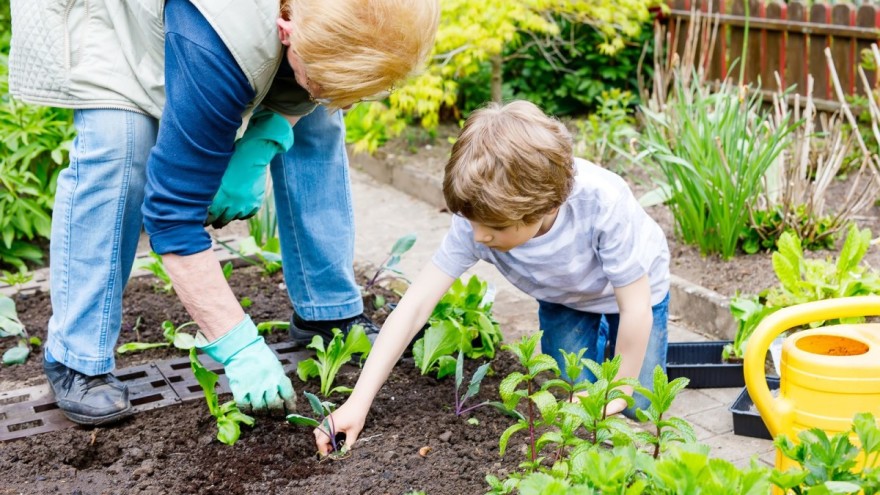 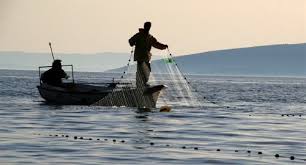 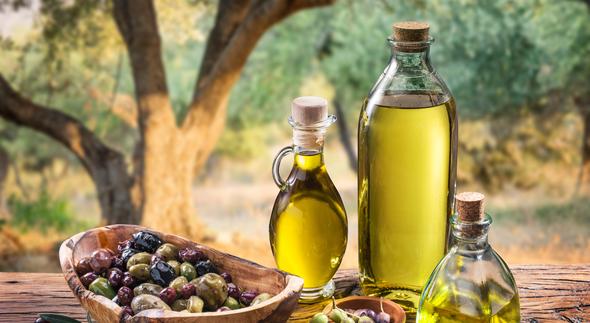 Gradac ist klien aber im Sommer gibtes viele Leute.
Tourismus ist in Gradac hoch entwickel.
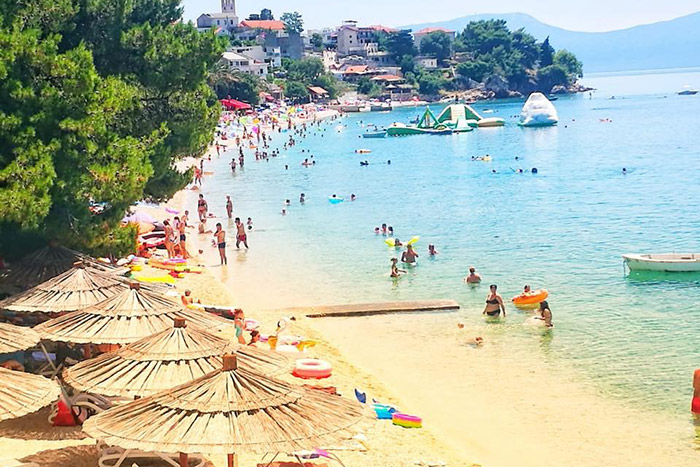 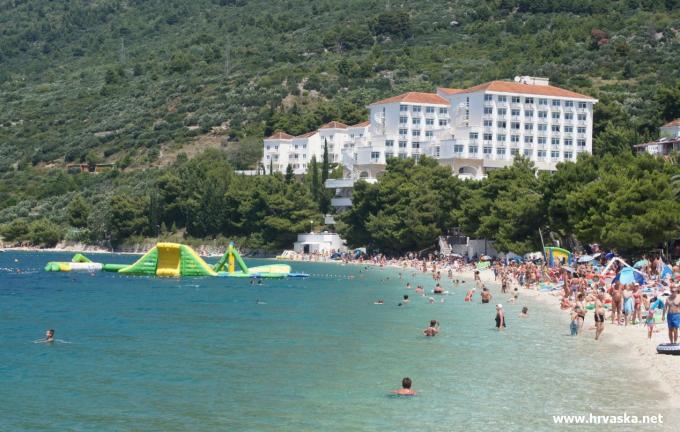 Im Sommer findet in Gradac Wasserball.
Gradac ist besondes schön und interessant.
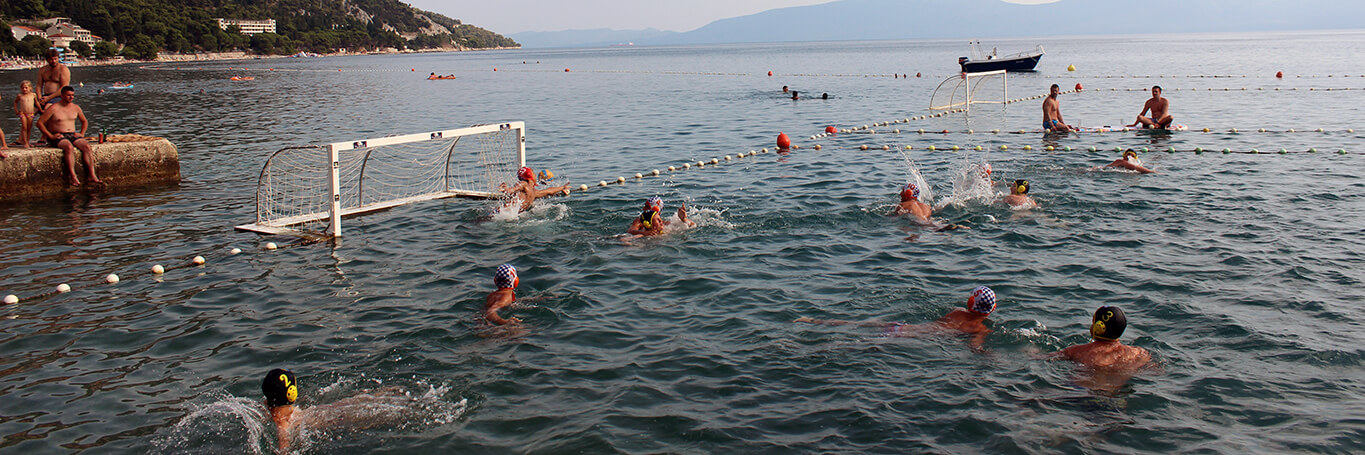 In Gradac besonders schön ist das Meer und Berg Biokovo.
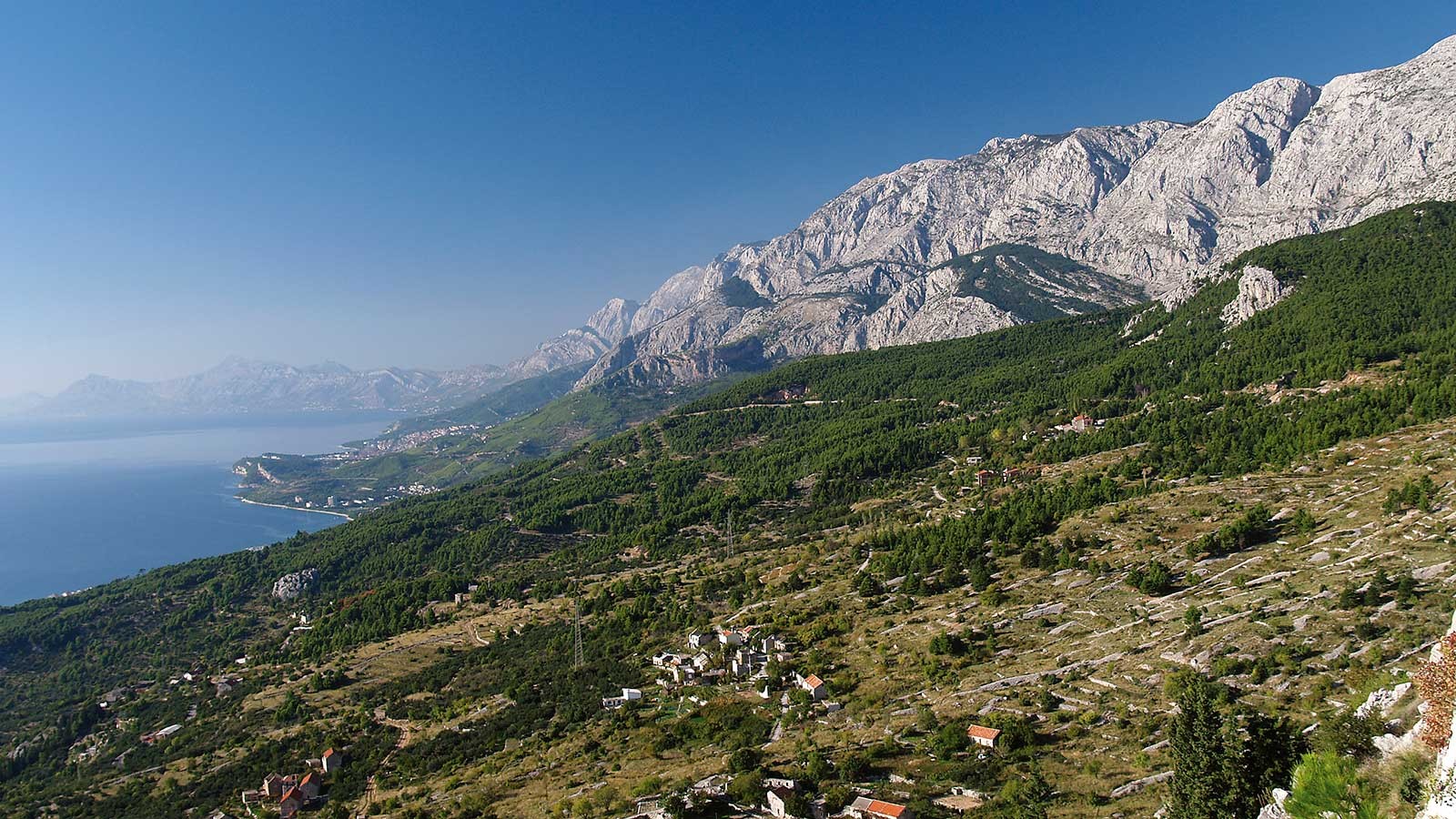 Ende
Mira Andrejašević
Lucija Šutić